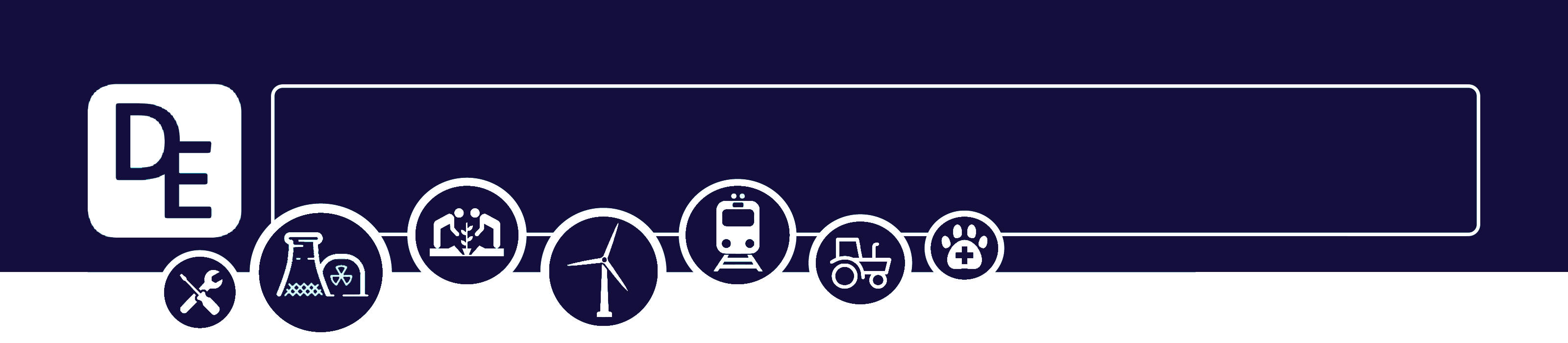 Mission Assignment: Describe the photosynthesis reaction
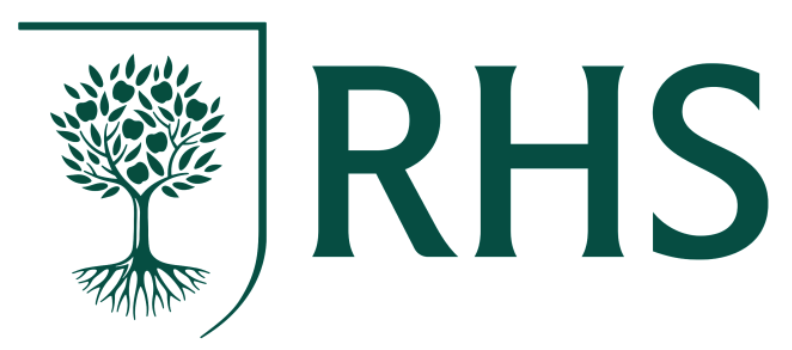 KS3-16-01
Read the descriptions of the photosynthesis experiments from history and write what each scientist could conclude from their experiment.
Weighing Soil - Jan Baptista van Helmont (1580-1644)

Flemish chemist, biologist and doctor, Jan Baptista van Helmont, investigated what materials plants need to grow by planting a willow tree in a pot. 
Firstly, he dried and weighed the soil in the pot and weighed the willow tree. He then planted the willow tree in the dry soil and covered the soil with an iron grate to prevent dust and air mixing with the soil. 
Finally, he watered it. He continued to only water the tree for five years. After the five years, he dried and weighed the soil and weighed the willow tree.




Conclusion
________________________________________________________________________________________________________________________________________________________________________________________________________________________________________________________________________________________________________________________________________
Mint in a bell jar - Joseph Priestley (1733-1804)

English chemist and minister Joseph Priestly investigated the effect plants had on the air.
He place a lit candle in a bell jar with a sprig of mint. The flame quickly extinguished. The bell jar was then left in direct sunlight. After 27 days he used a lens to focus sunlight on the wick and relit the candle. NB: oxygen was discovered a year later.
Conclusion
________________________________________________________________________________________________________________________________________________________________________________________________________________________________________________________________________________________________________________________________________
Developing Experts Copyright 2023 All Rights Reserved
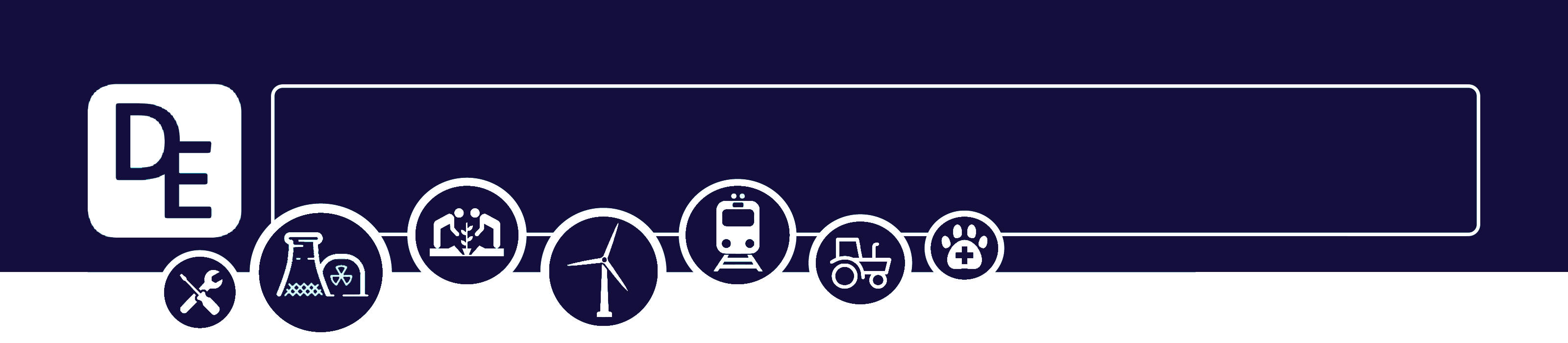 Mission Assignment: Describe the photosynthesis reaction
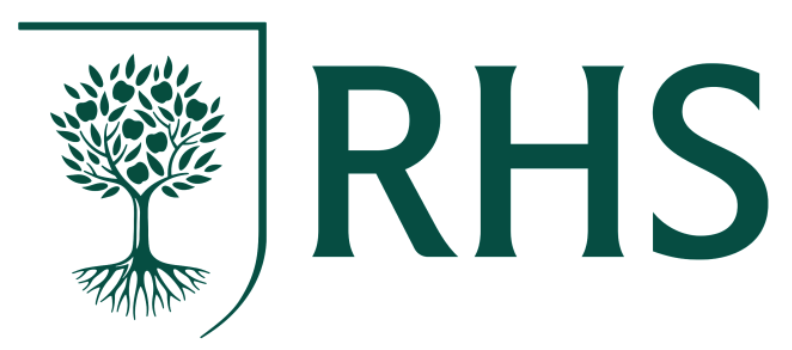 KS3-16-01
Read the descriptions of the photosynthesis experiments from history and write what each scientist could conclude from their experiment.
Plants in light and dark - Jan Ingenhousz (1730-1799)

Dutch physiologist, biologist and chemist, Jan Ingenhousz, investigated the effect sunlight had on an aquatic plant. Ingenhousz placed a freshly cut sprig of an aquatic plant into a test tube. When the tube was placed in direct sunlight, bubbles formed on the green parts of the plant and the cut end of the stem. Ingenhousz then placed the plant in a dark cupboard and the plant no longer produced bubbles.
Conclusion:
________________________________________________________________________________________________________________________________________________________________________________________________________________________________________________________________________________________________________________________________________

Plants in carbonic acid– Jean Senebier (1742-1809)

Swiss naturalist and pastor, Jean Senebier, investigated the effect carbonic acid had on aquatic plants. Carbonic acid disassociates (splits) into carbon dioxide and water when dissolved in water.
Senebier placed an aquatic plant under a glass funnel and test tube filled with distilled water (pure water). When this was placed in direct sunlight, nothing happened.Senebier repeated this, having dissolved carbonic acid in the distilled water. This resulted in the aquatic plant producing a gas, which collected in the top of the test tube.
Senebier then doubled the amount of carbonic acid; this in turn doubled the amount of gas produced by the plant.
Conclusion: 
________________________________________________________________________________________________________________________________________________________________________________________________________________________________________________________________________________________________________________________________________
Developing Experts Copyright 2023 All Rights Reserved
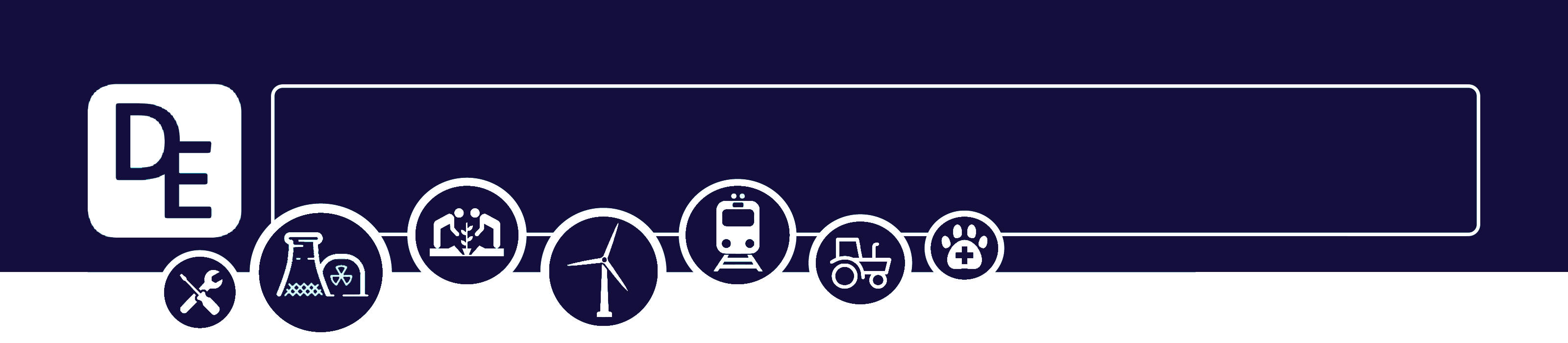 Mission Assignment: Describe the photosynthesis reaction
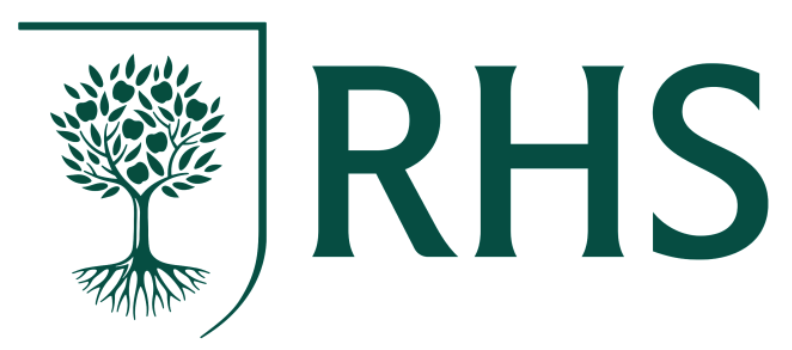 KS3-16-01
Model photosynthesis
1. Write the word equation for photosynthesis:

_____________ + _____________ → _____________ + _____________

2. Describe the conditions needed for photosynthesis to occur.
________________________________________________________________________________________________________________________________________________________________________________________________________________________________________________________________________________________________________________________________________

3. Write the symbol equation for photosynthesis:

_____________ + _____________ → _____________ + _____________

4. Look at the symbol equation for photosynthesis. Record how many atoms of each element are at the start and end of the reaction.

                        Start:				               End:
Carbon (C) 		________	 	Carbon (C) 		________Hydrogen (H) 	________	            Hydrogen (H) 	________
Oxygen (O)		________	            Oxygen (O)		________


5. Produce a model that shows the photosynthesis reaction. Your model should show how the atoms in the molecules rearrange to form new compounds. You can draw this or build a 3D model.

Challenge: All living things respire to extract energy from food. The chemical reaction for respiration is: Glucose + Oxygen → Carbon Dioxide + Water

Compare the reaction of photosynthesis to the reaction of respiration.
______________________________________________________________________________________________________________________________________________________________________________________________________________________________________________________________________________________________________________________________________________________________________________________________________________________________________________________________________________________________________________________________________________________________________________________________
Developing Experts Copyright 2023 All Rights Reserved
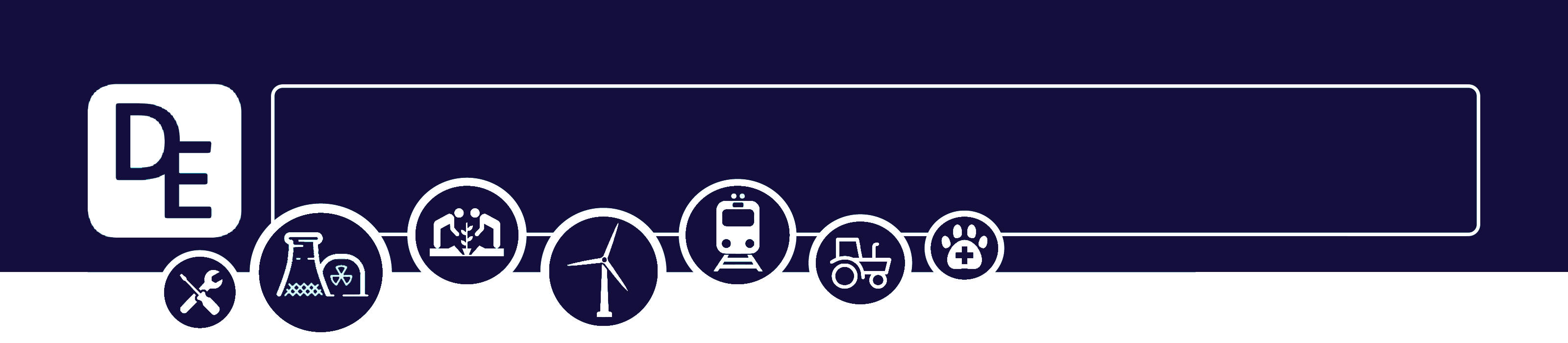 Mission Assignment: Describe the photosynthesis reaction                                                           ANSWERS
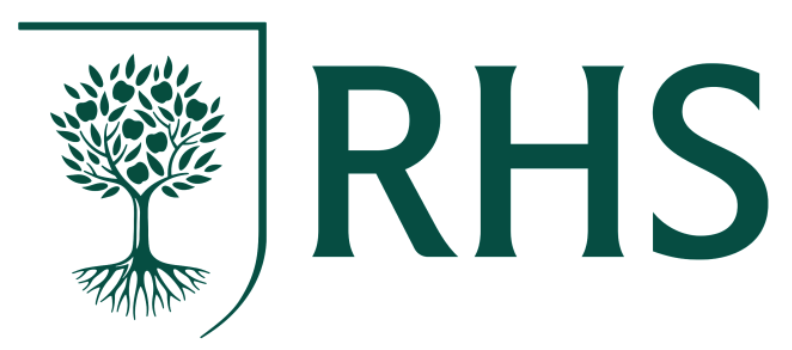 KS3-16-01
Read the descriptions of the photosynthesis experiments from history and write what each scientist could conclude from their experiment.
Weighing Soil - Jan Baptista van Helmont (1580-1644)

Flemish chemist, biologist and doctor, Jan Baptista van Helmont, investigated what materials plants need to grow by planting a willow tree in a pot. 
Firstly, he dried and weighed the soil in the pot and weighed the willow tree. He then planted the willow tree in the dry soil and covered the soil with an iron grate to prevent dust and air mixing with the soil. 
Finally, he watered it. He continued to only water the tree for five years. After the five years, he dried and weighed the soil and weighed the willow tree.




Conclusion
________________________________________________________________________________________________________________________________________________________________________________________________________________________________________________________________________________________________________________________________________
Mint in a bell jar - Joseph Priestley (1733-1804)

English chemist and minister Joseph Priestly investigated the effect plants had on the air.
He place a lit candle in a bell jar with a sprig of mint. The flame quickly extinguished. The bell jar was then left in direct sunlight. After 27 days he used a lens to focus sunlight on the wick and relit the candle. NB: oxygen was discovered a year later.
Conclusion
________________________________________________________________________________________________________________________________________________________________________________________________________________________________________________________________________________________________________________________________________
The mass of the willow tree increased by 75kg (77.2-2.2) over the 5 years of the experiment. The mass of the dry soil stayed the same over the 5 years of the experiment. The only thing added to the soil was water and the only other source of reactants was the air around the tree, so the change in mass must have come from these things.
The candle could not burn in the first experiment but could after it had been left in the sunlight for 27 days. The mint was the only other thing in the bell jar, therefore, the                                                                        gas needed for the candle to burn came from the mint (oxygen).
Developing Experts Copyright 2023 All Rights Reserved
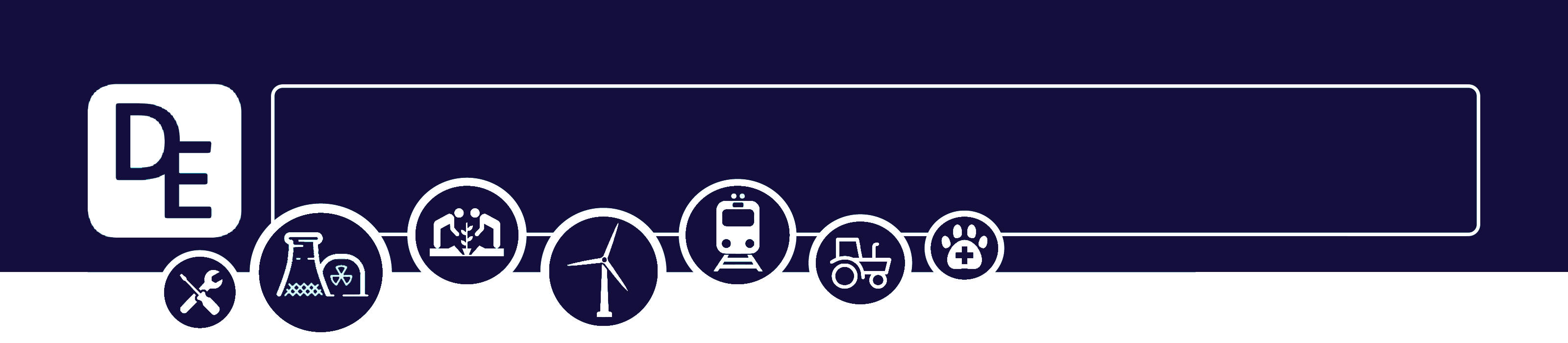 Mission Assignment: Describe the photosynthesis reaction                                                           ANSWERS
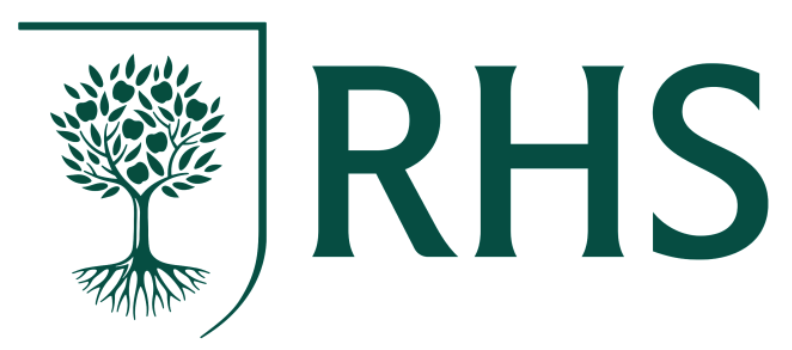 KS3-16-01
Read the descriptions of the photosynthesis experiments from history and write what each scientist could conclude from their experiment.
Plants in light and dark - Jan Ingenhousz (1730-1799)

Dutch physiologist, biologist and chemist, Jan Ingenhousz, investigated the effect sunlight had on an aquatic plant. Ingenhousz placed a freshly cut sprig of an aquatic plant into a test tube. When the tube was placed in direct sunlight, bubbles formed on the green parts of the plant and the cut end of the stem. Ingenhousz then placed the plant in a dark cupboard and the plant no longer produced bubbles.
Conclusion:
________________________________________________________________________________________________________________________________________________________________________________________________________________________________________________________________________________________________________________________________________

Plants in carbonic acid– Jean Senebier (1742-1809)

Swiss naturalist and pastor, Jean Senebier, investigated the effect carbonic acid had on aquatic plants. Carbonic acid disassociates (splits) into carbon dioxide and water when dissolved in water.
Senebier placed an aquatic plant under a glass funnel and test tube filled with distilled water (pure water). When this was placed in direct sunlight, nothing happened.Senebier repeated this, having dissolved carbonic acid in the distilled water. This resulted in the aquatic plant producing a gas, which collected in the top of the test tube.
Senebier then doubled the amount of carbonic acid; this in turn doubled the amount of gas produced by the plant.
Conclusion: 
________________________________________________________________________________________________________________________________________________________________________________________________________________________________________________________________________________________________________________________________________
Bubbles formed when the plant had sunlight and did not form when the plant was placed in the dark. Therefore, light is needed for the reaction to happen.
When the plant was placed in sunlight, it did not produce bubbles. Therefore, another reactant alongside sunlight is needed for the reaction. When carbonic acid was added to the water, a source of carbon dioxide, the plant produced bubbles. Therefore, plants need sunlight AND carbon dioxide to photosynthesise. Doubling the amount of carbon dioxide doubles the rate of reaction.
Developing Experts Copyright 2023 All Rights Reserved
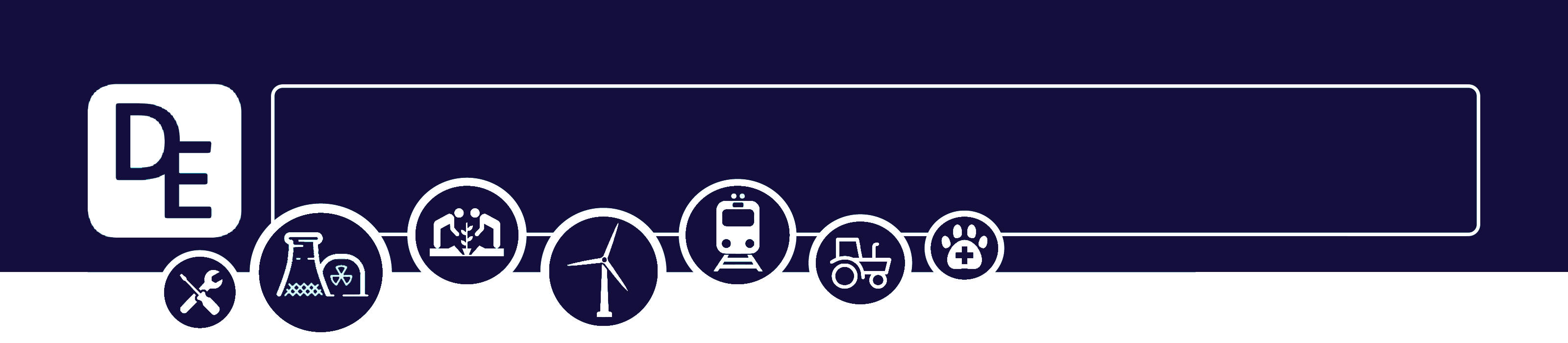 Mission Assignment: Describe the photosynthesis reaction                                                           ANSWERS
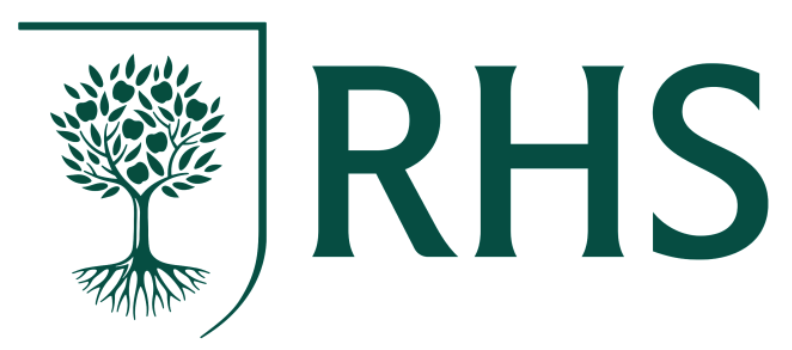 KS3-16-01
Model photosynthesis
1. Write the word equation for photosynthesis:

_____________ + _____________ → _____________ + _____________

2. Describe the conditions needed for photosynthesis to occur.
________________________________________________________________________________________________________________________________________________________________________________________________________________________________________________________________________________________________________________________________________

3. Write the symbol equation for photosynthesis:

_____________ + _____________ → _____________ + _____________

4. Look at the symbol equation for photosynthesis. Record how many atoms of each element are at the start and end of the reaction.

                        Start:				               End:
Carbon (C) 		________	 	Carbon (C) 		________Hydrogen (H) 	________	            Hydrogen (H) 	________
Oxygen (O)		________	            Oxygen (O)		________


5. Produce a model that shows the photosynthesis reaction. Your model should show how the atoms in the molecules rearrange to form new compounds. You can draw this or build a 3D model.

Challenge: All living things respire to extract energy from food. The chemical reaction for respiration is: Glucose + Oxygen → Carbon Dioxide + Water

Compare the reaction of photosynthesis to the reaction of respiration.
______________________________________________________________________________________________________________________________________________________________________________________________________________________________________________________________________________________________________________________________________________________________________________________________________________________________________________________________________________________________________________________________________________________________________________________________
carbon dioxide           water                     glucose                oxygen
Plants need a supply of: carbon dioxide (from the air) and water (from the ground). They also need sunlight and chlorophyll. Increasing the temperature will help the plant enzymes work faster.
6CO2                   6H2O                    C6H12O6                6O2
Similarities: The same chemical elements and compounds appear in both respiration and photosynthesis. Both reactions are driven by enzymes.

Differences: The reactants of photosynthesis are the products of respiration. The reactants of respiration are the products of photosynthesis. Respiration does not require light or chlorophyll.
Developing Experts Copyright 2023 All Rights Reserved